Terminologie BSS skrze velké otázky bezpečnostních studií
30. 10. 2024
BSSb1101 Úvod do bezpečnostních a strategických studií
Jan KLEINER
jkleiner@mail.muni.cz
1
Úvod do BSS
Outline
Základní pojmy BSS v souvislostech.
Bezpečnost,
bezpečnostní soutěž,
válka apod.

Základní oblasti BSS a příslušné pojmy.
Terorismus a kyberterorismus.
2
Úvod do BSS
Povinná literatura
Zeman, Petr. 2002. Česká bezpečnostní terminologie: výklad základních pojmů. Brno: Masarykova univerzita, Mezinárodní politologický ústav, Ústav strategických studií Univerzity obrany, 186 s.

Hrozba, riziko, zájem, moc, typy strategie, intencionální, neintencionální hrozby apod.
Objeví se až na zkoušce (ne na průběžných testech).

Doporučená:
Collins, Alan, ed. 2019. Contemporary Security Studies. 5th ed. Oxford: Oxford University Press.
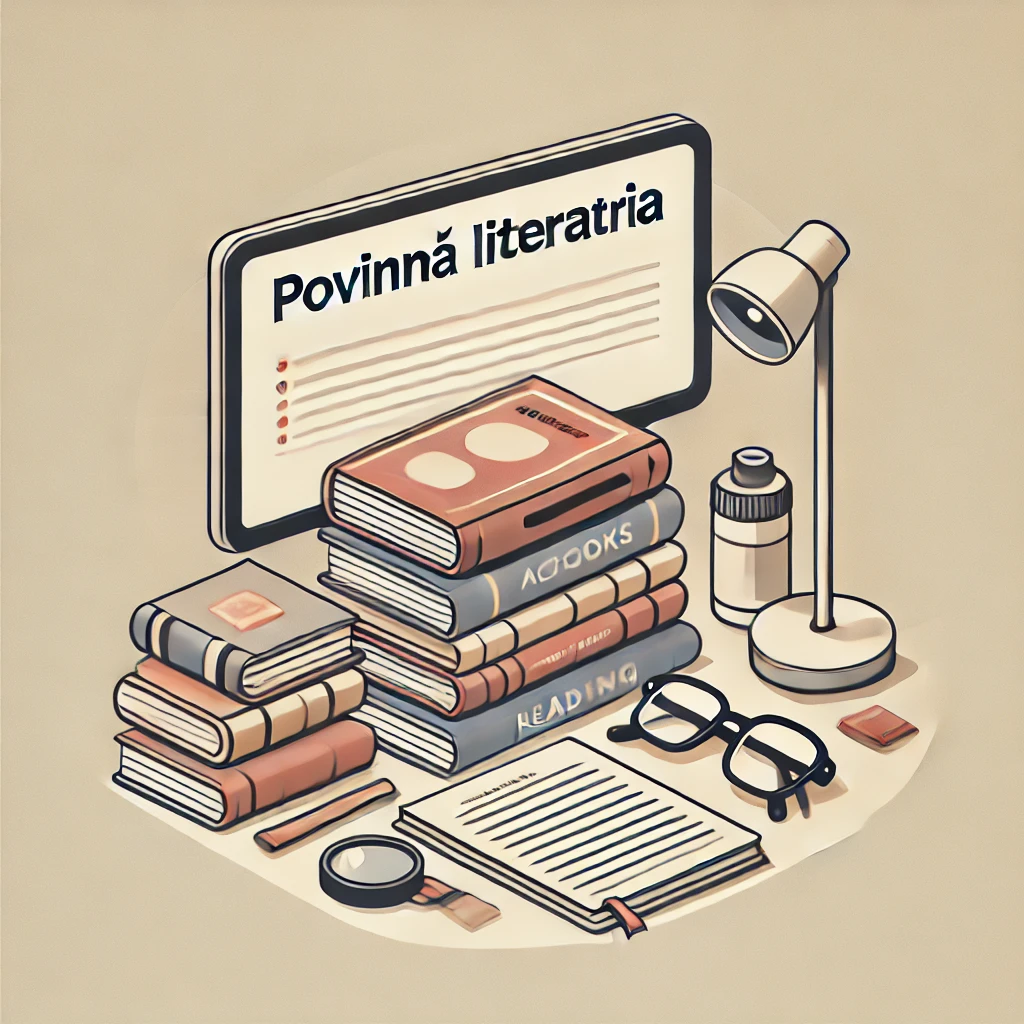 3
Úvod do BSS
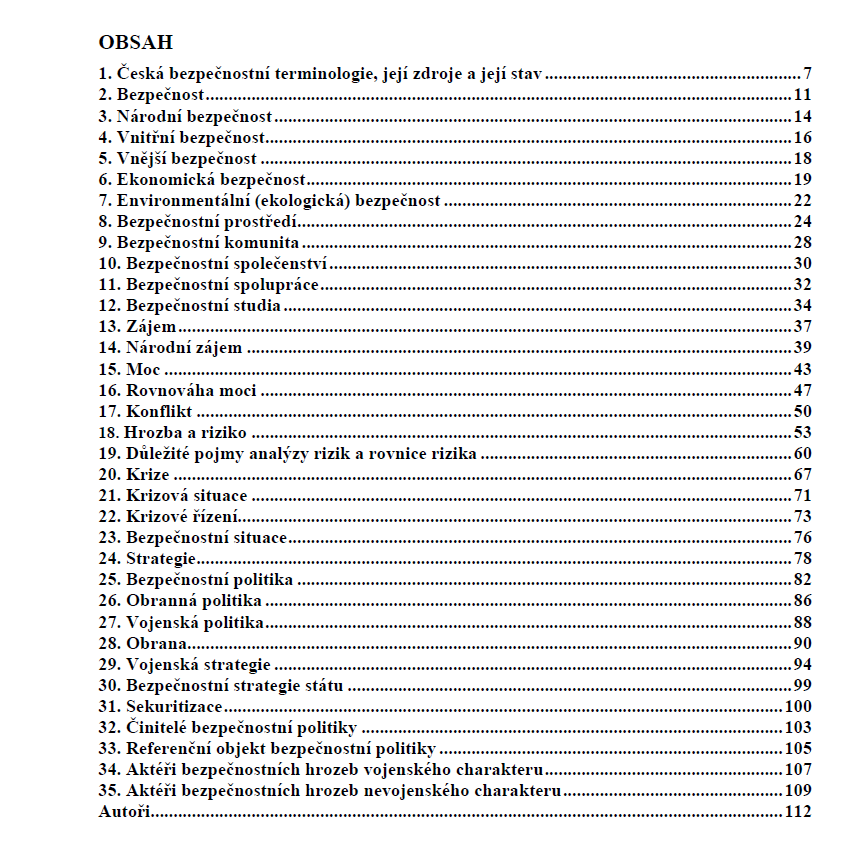 Viz budoucí přednáška o roli státu v bezpečnosti.
4
Úvod do BSS
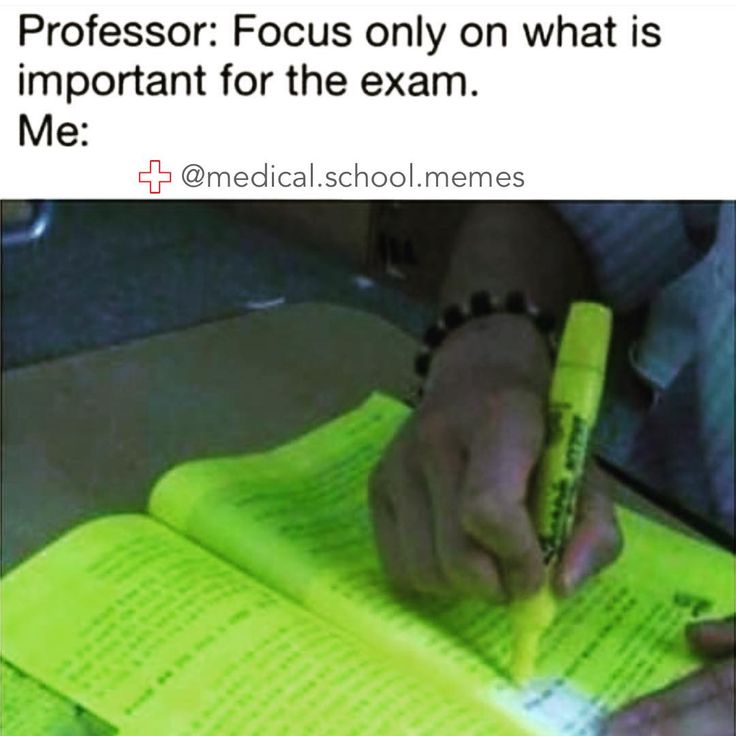 5

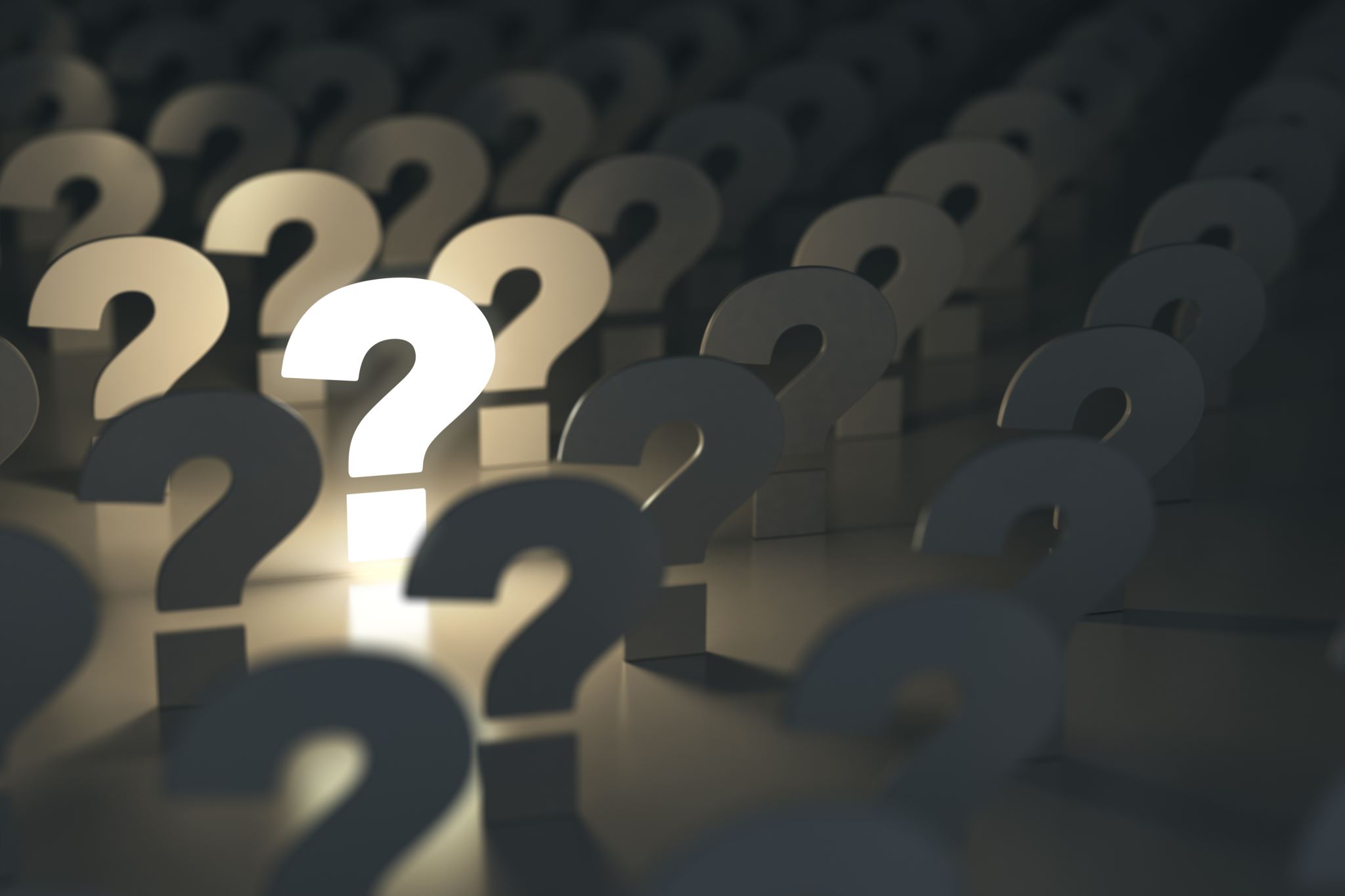 Otázka č. 1: Co je bezpečnost?
Tradiční bezpečnostní studia – zejm. vojenské hrozby a územní celistvost. 
Novější přístupy (Human Security, HS; Critical Security Studies, CSS) koncept rozšiřují o bezpečnost jednotlivce a společnosti.
Kodaňská škola – 5 sektorů bezpečnosti.
6
Úvod do BSS
Bezpečnost I (Eichler, 2009)
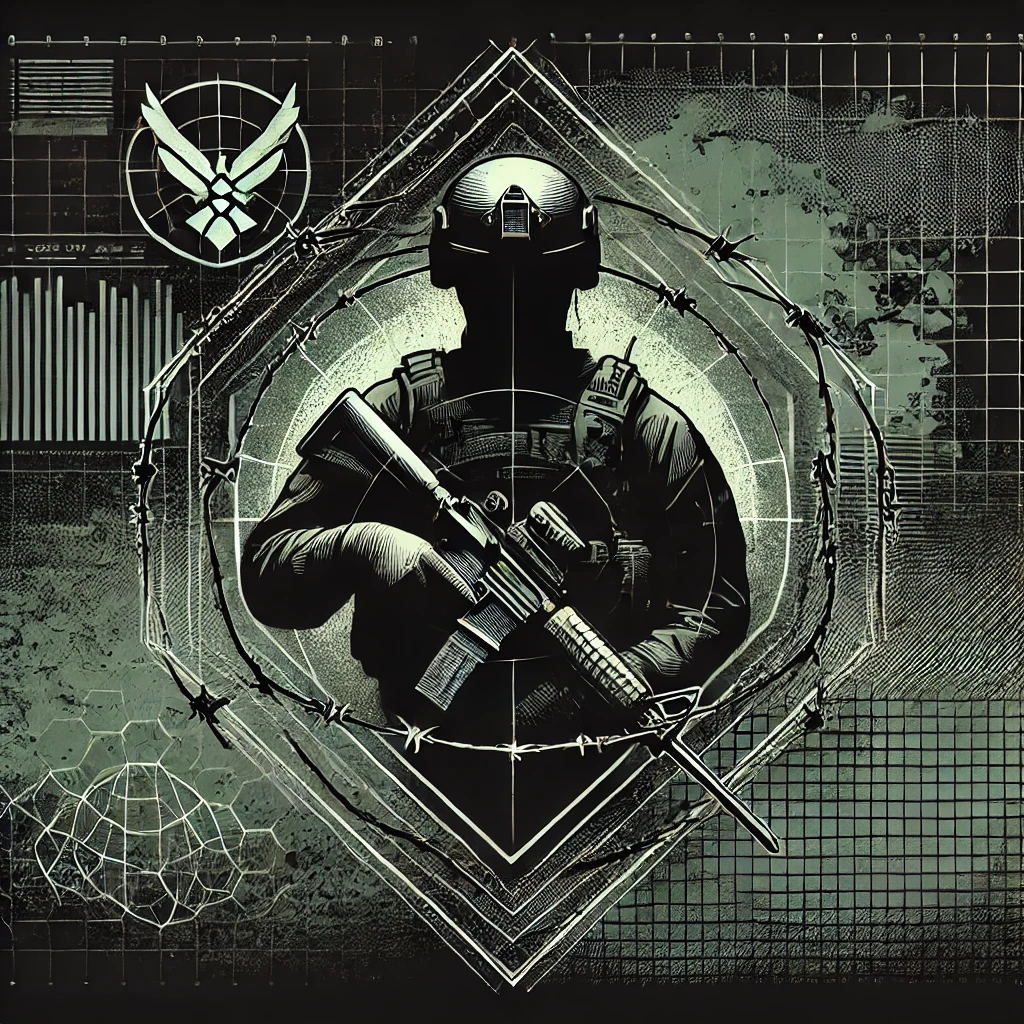 Těžko uchopitelný pojem.
Maslowova pyramida potřeb (další slide).
Negativní vs. pozitivní způsob definování.
Nepřítomnost (neexistence hrozby).
Pozitivní se vždy váže k referenčnímu objektu (individuum, stát, kultura, mezinárodní prostředí, organizace, živočišný druh apod.) 
„Bezpečný je ten [referenční objekt], který má zajištěný své přežití a možnosti dalšího rozvoje. Je mimo dosah přímých a naléhavých hrozeb, nebo je před nimi spolehlivě chráněn“ (s. 12).
7
Úvod do BSS
Maslowova pyramida potřeb
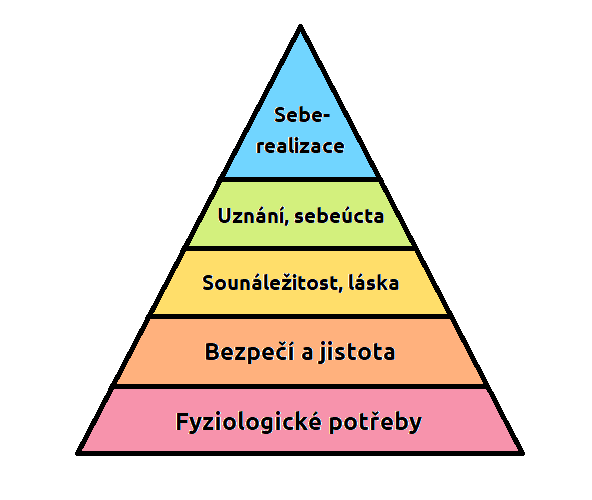 Zdroj: Mentem.cz
8
Úvod do BSS
Bezpečnost II (Eichler, 2009)
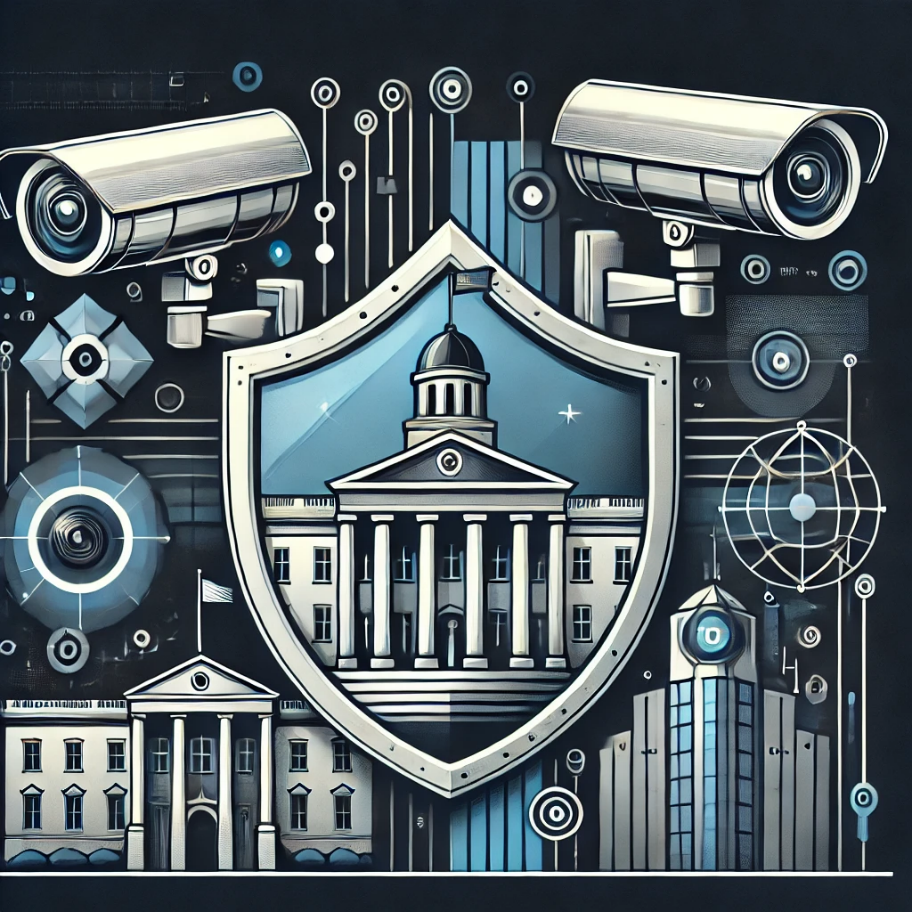 Dle referenčního objektu pak příslušné definice:
Např. stát – 3 hlavní cíle:
1) Eliminace hrozeb (vojenských/nevojenských).
2) Zajištění vnitřního pořádku a soudržnosti.
3) Spravedlnost a bezpečnost pro občany.

Nemůže být nikdy absolutní, pouze relativní.
Rozdílné přístupy na základě škol, teorií a paradigmat – vliv teorií MVZ.
 + Security vs. safety!
9
Úvod do BSS
Security vs. safety (Brooks a Coole, 2020; Line a kol., 2006)
10
Úvod do BSS
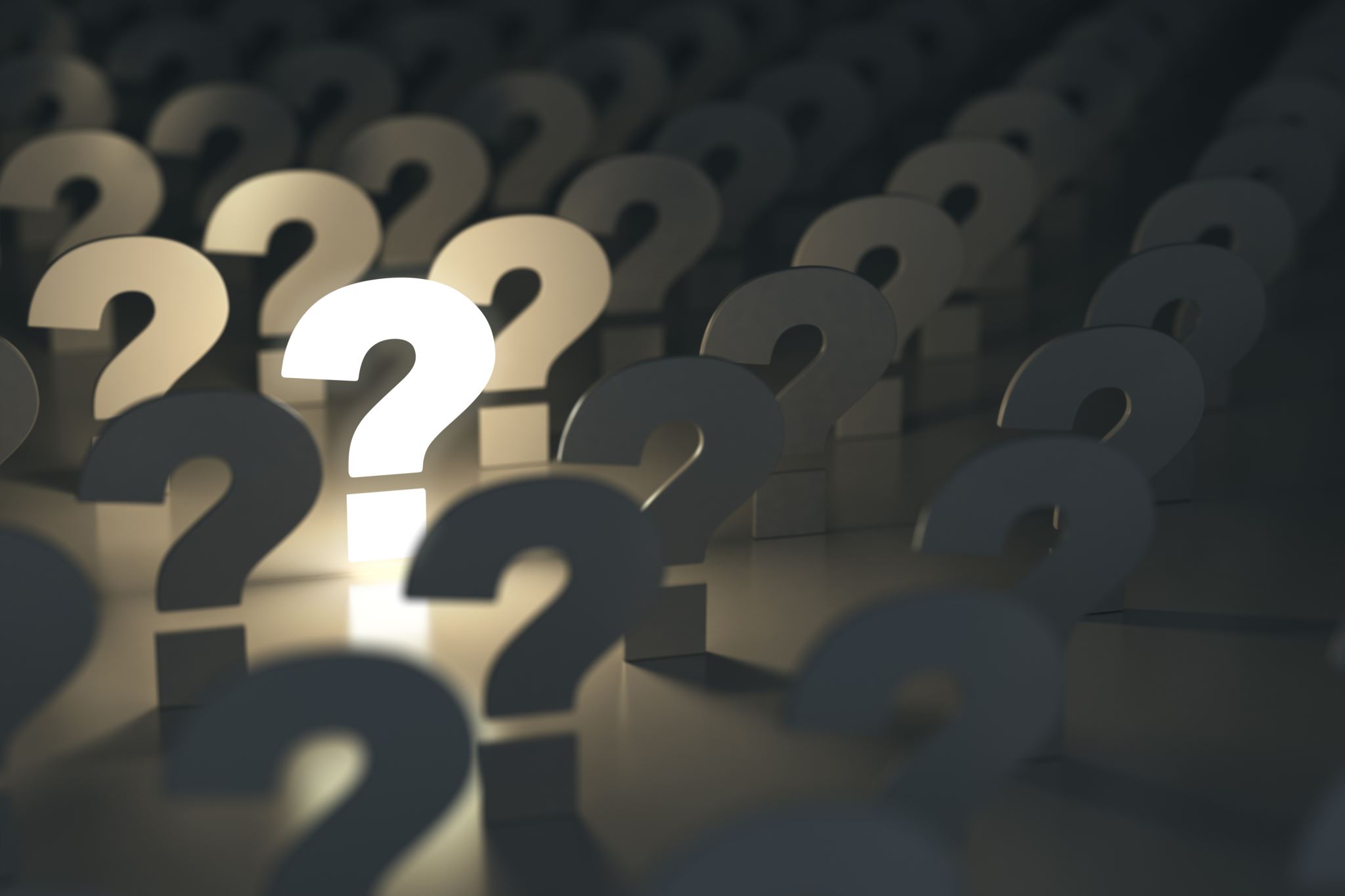 Otázka č. 2: Jak globální změny ovlivňují bezpečnost?
Změny v mezinárodním prostředí, jako je globalizace, unipolarita a vzestup teroristických sítí a nestátních aktérů (více v příslušné přednášce).
11
Úvod do BSS
Bezpečnostní soutěž I (Eichler, 2009)
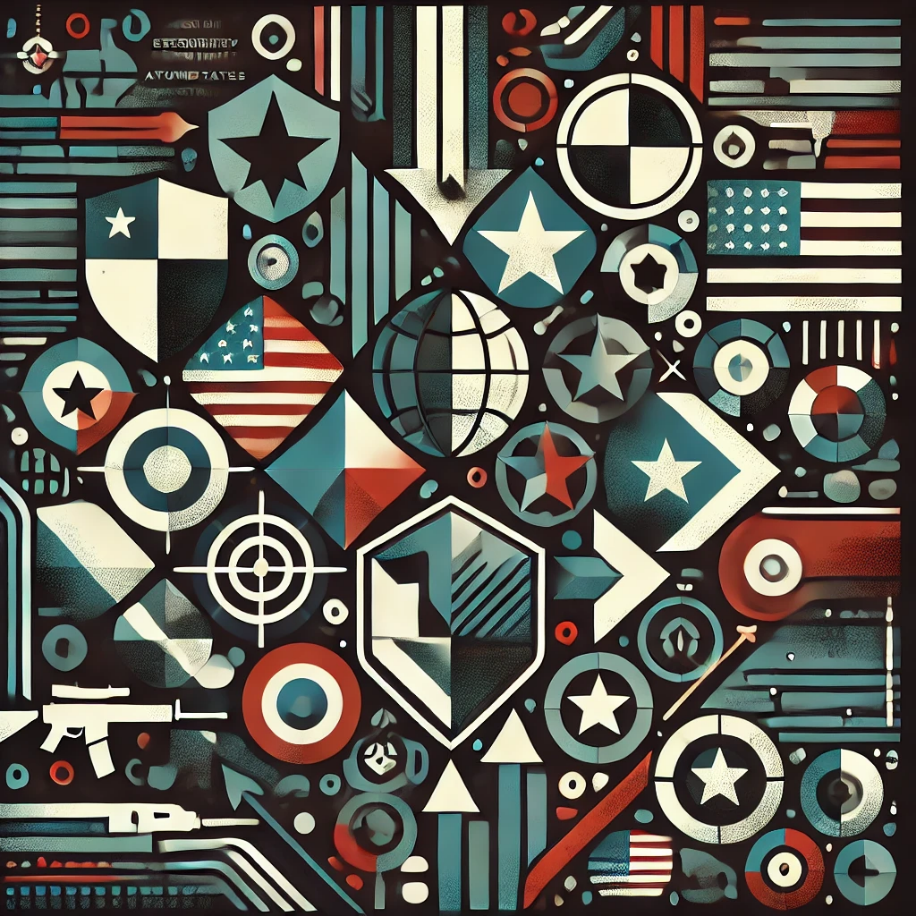 Ústřední pojem realismu.

Předpoklad, že všechny státy upevňují svou bezpečnost skrze relativní výhody (oproti absolutním v liberalismu)  „better be safe than sorry“.
„Self-help system“.

Obavy a strach > důvěra.
12
Úvod do BSS
Bezpečnostní soutěž II (Eichler, 2009)
Pojí se s typy systémů mezinárodní dělby moci.
Unipolarita, bipolarita, vyvážená multipolarita, nevyvážená multipolarita.
Balancing (vyvažování), bandwagoning (pragmatické připojení k hegemonovi).
Koncert velmocí 1815-1914 – vyvážená multipolarita.
Rovnováha sil: jediná možnost míru (dle realistů).
Role odstrašení (např. doktrína MAD).
13
Úvod do BSS
Bezpečnostní dilema (Eichler, 2009)
Původně spjato s realismem, nyní obecně užívaný termín.
Stát A začne zbrojit, není jasné, jestli zbrojí obranně nebo útočně  stát B ho dorovnává  stát A to vnímá jako oslabení své relativní pozice a přidává  spirála končící konfliktem nebo deeskalací.
Role teorie her (vězňovo dilema, chicken game atd.) – simulace různých scénářů a statistické vyčíslení pravděpodobnosti.
Z opačné výchozí pozice se bavíme o bezpečnostní spolupráci, jejímž projevem mohou být bezpečnostní společenství (např. USA a Kanada, ČR a SR apod.).
14
Úvod do BSS
Proč bychom se měli zabývat konflikty a lidskou a národní bezpečností daleko od našich hranic?
15
Úvod do BSS
Efekt bumerangu (Liotta, 2002)
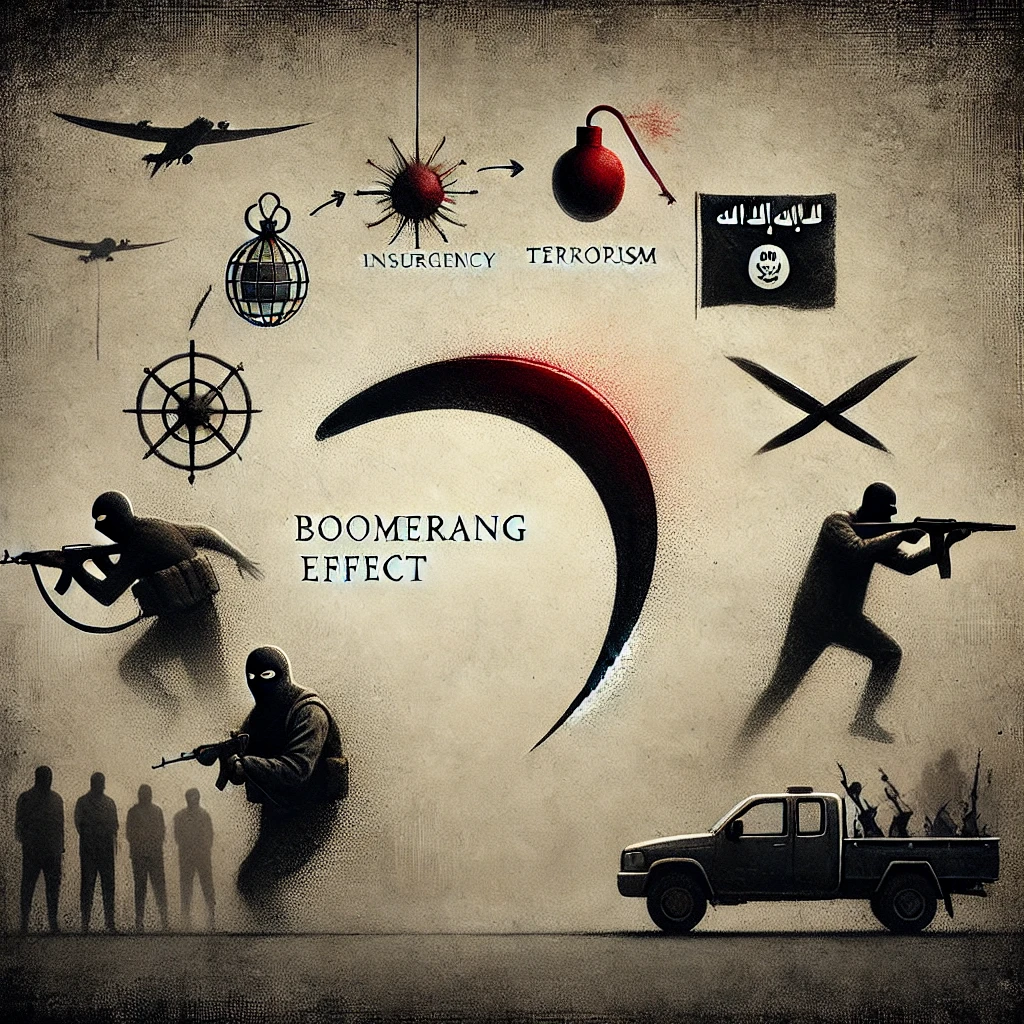 Post-9/11 – předěl a naprostou prioritou se stává [do anexe Krymu a ruské invaze na Ukrajinu] válka proti terorismu (war on terror)  + Counterinsurgency (COIN) a Insurgency.

+ Debata bezpečnost vs. svoboda – rezonuje v kyber a informační bezpečnosti dodnes – bulk surveillance a Edward Snowden, GDPR apod.

Nebezpečí a hrozby na periferii se v globalizovaném světě dostanou velmi snadno do „centra“ (rozdělení přinesl Leninův imperialismus + (neo)Marxismus). 
Pirátství, terorismus, obchod s lidmi, drogy apod.
16
Úvod do BSS
Terorismus – definiční noční můra (Schmid, 2011)
+ Konstruktivismus + kritická BSS – pojmy se užívají za určitým účelem (politizace, sekuritizace).
Velmi zpolitizovaný termín – definition power.
1982-2004 – definice terorismu od U.S. State Dpt. se změnila 7x.
17
Úvod do BSS
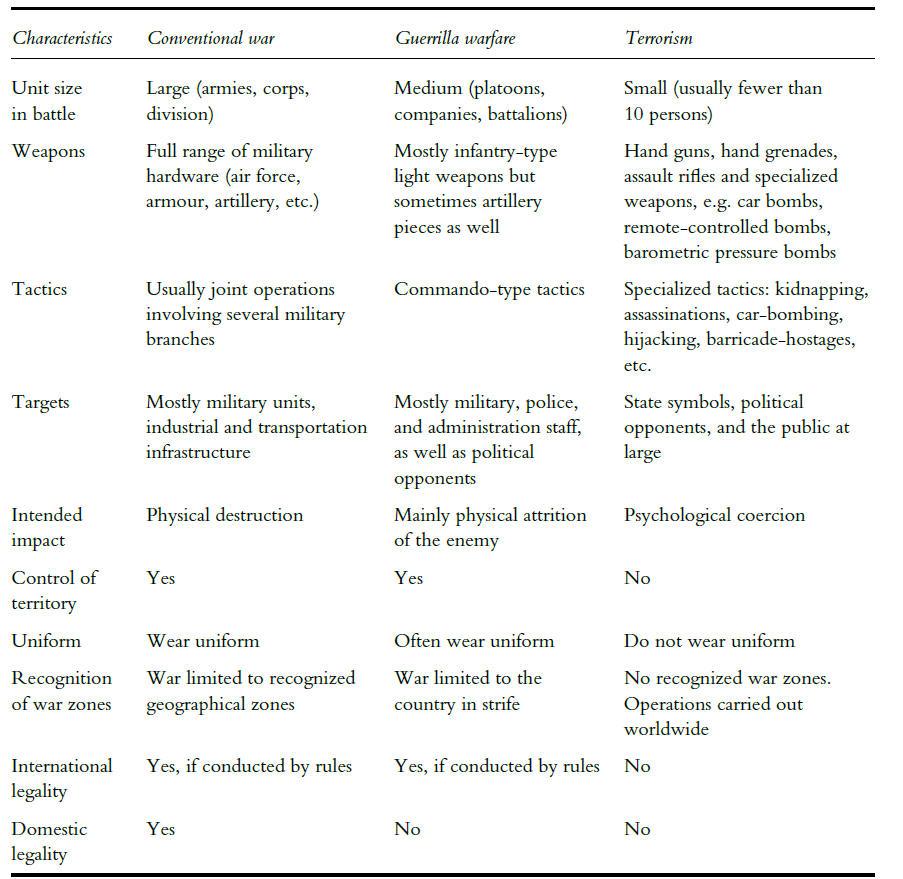 Zdroj: (Schmid, 2011, s. 69)
18
Úvod do BSS
Precizovaná definice terorismu (Schmid, 2011, s. 86)
„Terorismus je na jednu stranu doktrínou o předpokládané efektivitě speciální formy nebo taktiky donucovacího politického násilí generujícího strach. Na druhé straně je to konspirační praxe kalkulovaných, demonstrativních a násilných akcí bez legálních nebo morálních zábran cílící zejména na civilisty a nekombatanty vedený s cílem propagandistického, psychologického efektu na rozdílná publika a strany konfliktu.“
19
Úvod do BSS
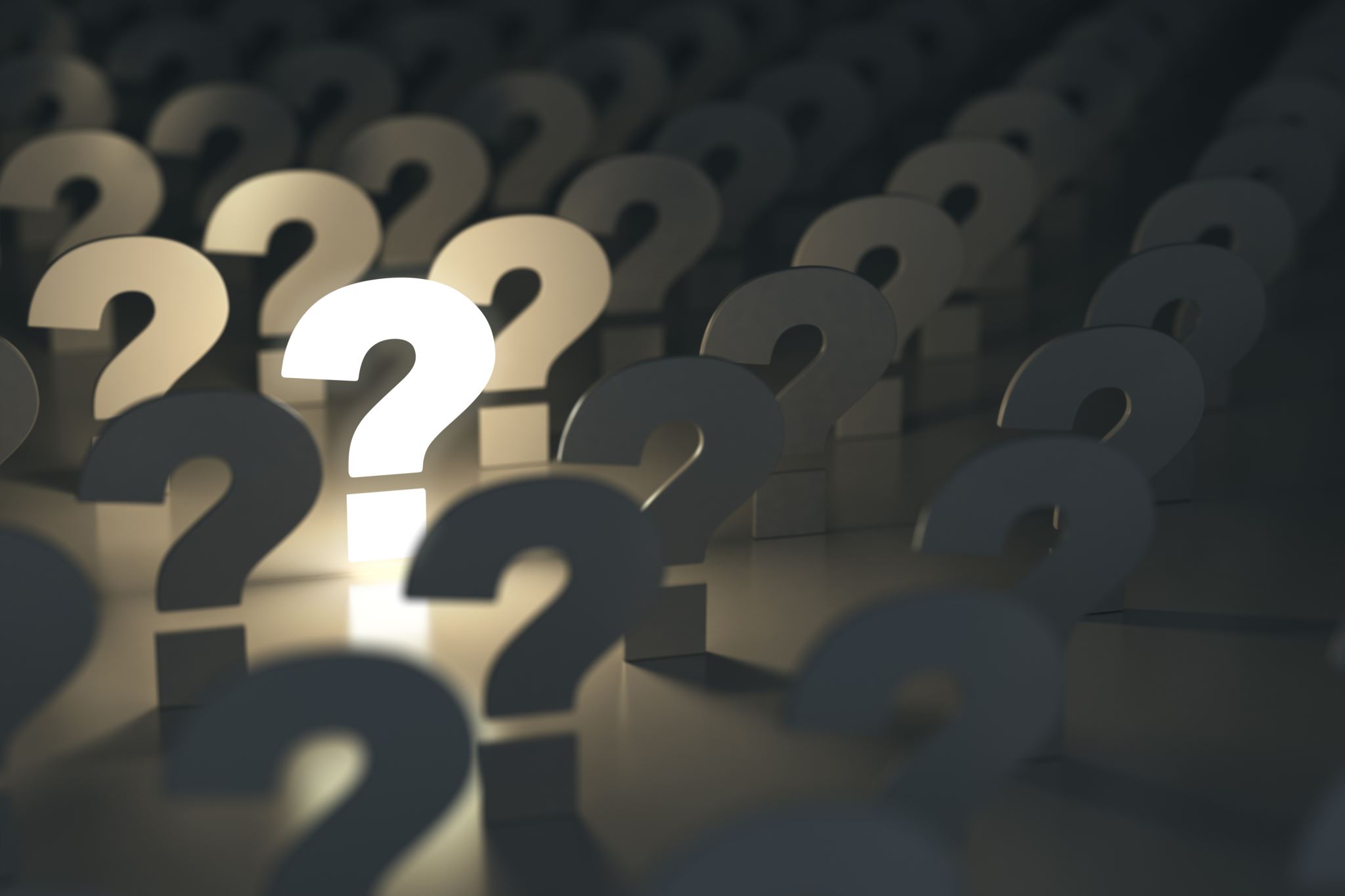 Otázka č. 3: Čí bezpečnost (by měla být prioritizována)?
Debata o tom, zda by se BSS měly zaměřit na bezpečnost státu, nebo na bezpečnost lidí. 
CSS například prosazuje upřednostnění bezpečnosti jednotlivců a komunit před bezpečností států.
V reálu ale spíše konvergence směrů (sektorů).
20
Úvod do BSS
Dimenze (sektory) bezpečnosti (Eichler, 2009; Buzan a kol., 2005)
Bezpečnost = vojenství  cca 80. léta 20. století – rozšíření a prohloubení pojmu – Kodaňská škola  sektory:
Vojenská bezpečnost.
Societální, politická, environmentální, ekonomická.

Sekuritizace – řečový akt (pokračování politizace).
Více viz následující přednáška.
+ Kritická bezpečnostní studia (Fierke, 2015): čí bezpečnost?
Role feminismu, postmodernismu, kritické teorie, marxismu apod.
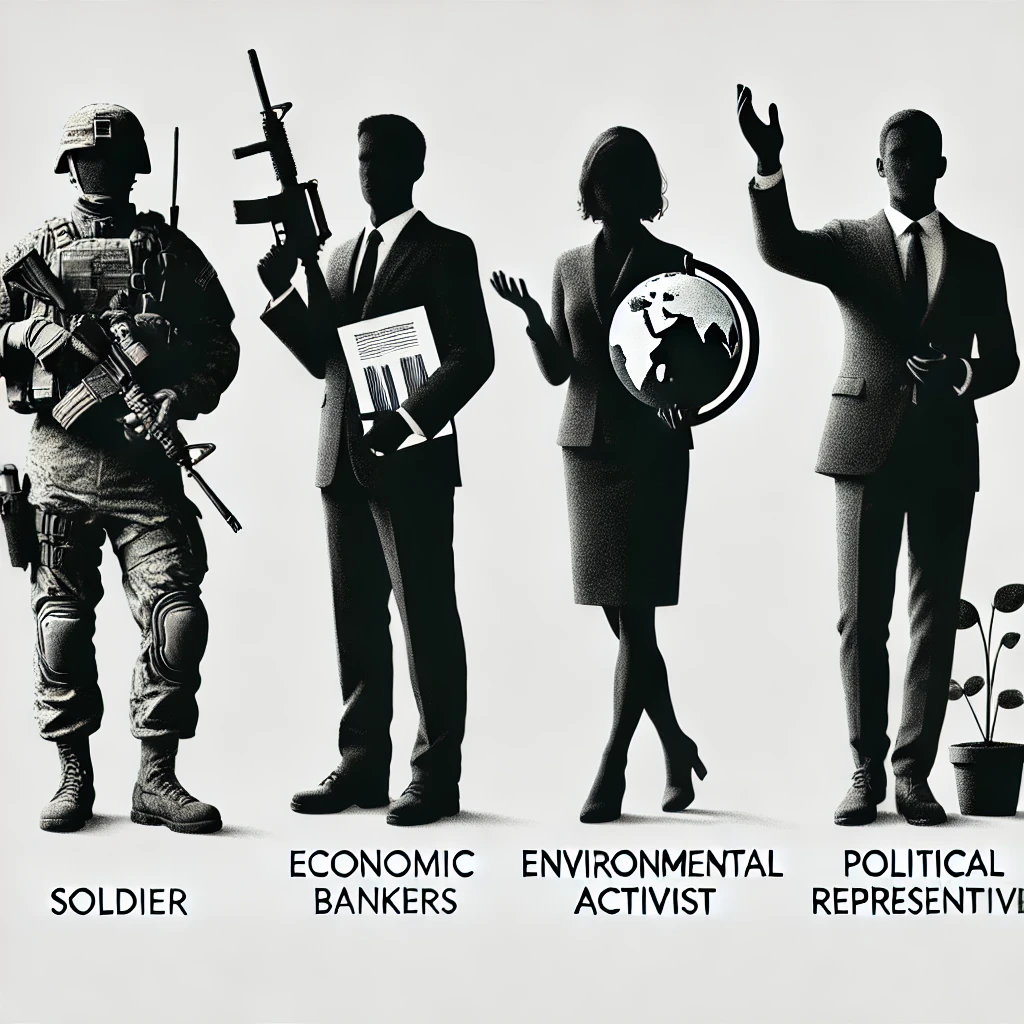 21
Úvod do BSS
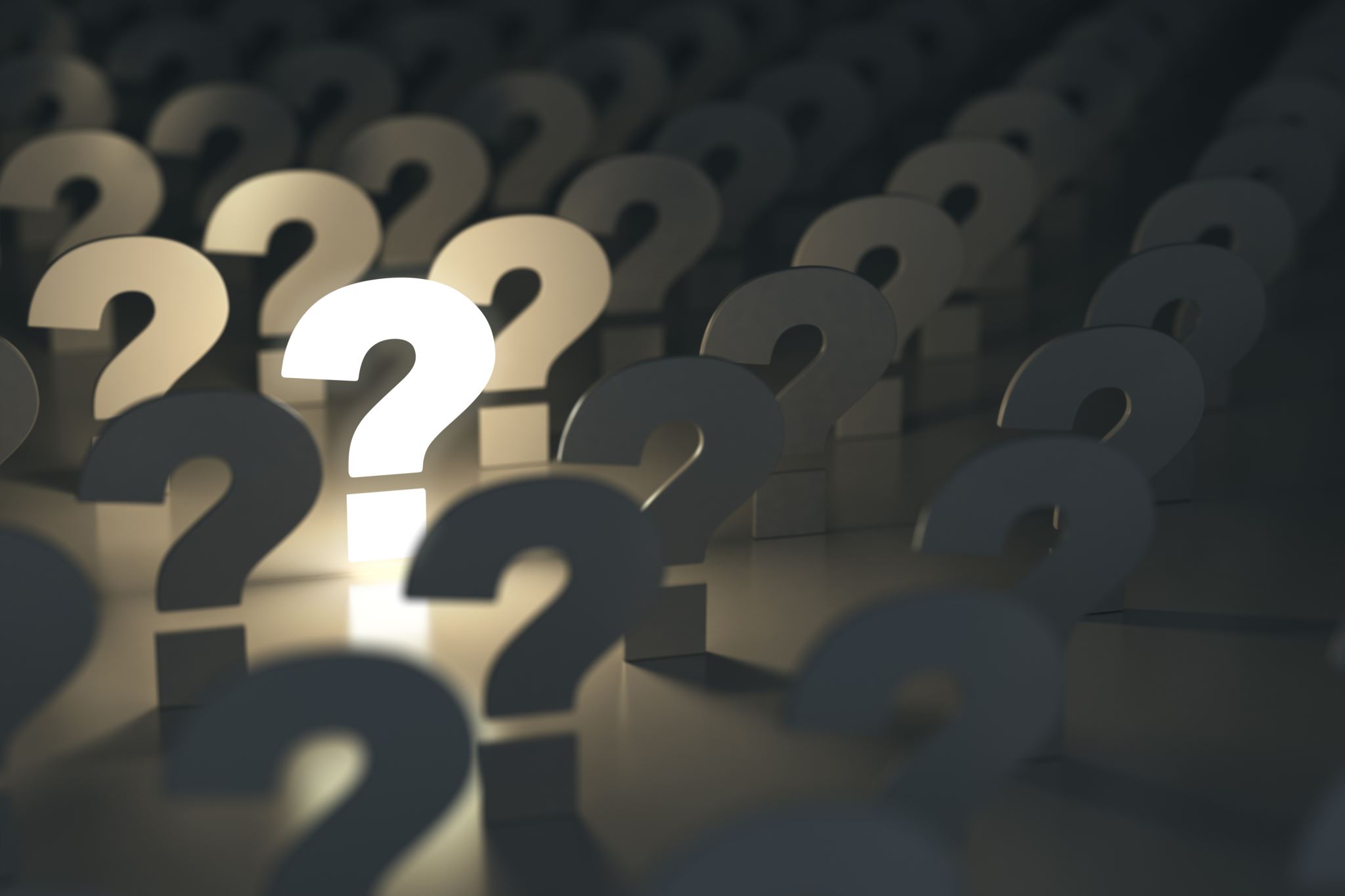 Otázka č. 4: Co všechno už je bezpečnostní problém?
Rozsah toho, co představuje bezpečnostní problém, se výrazně rozšířil. 
Současná bezpečnostní studia nyní zahrnují i hrozby, jako je kybernetická bezpečnost, organizovaný zločin, migrace a energetická bezpečnost. 
To ale neznamená, že tradičnější hrozby jako je válka by byly opomíjeny, či snad „vyřešeny“.
22
Úvod do BSS
Válka I (Williams, 2018)
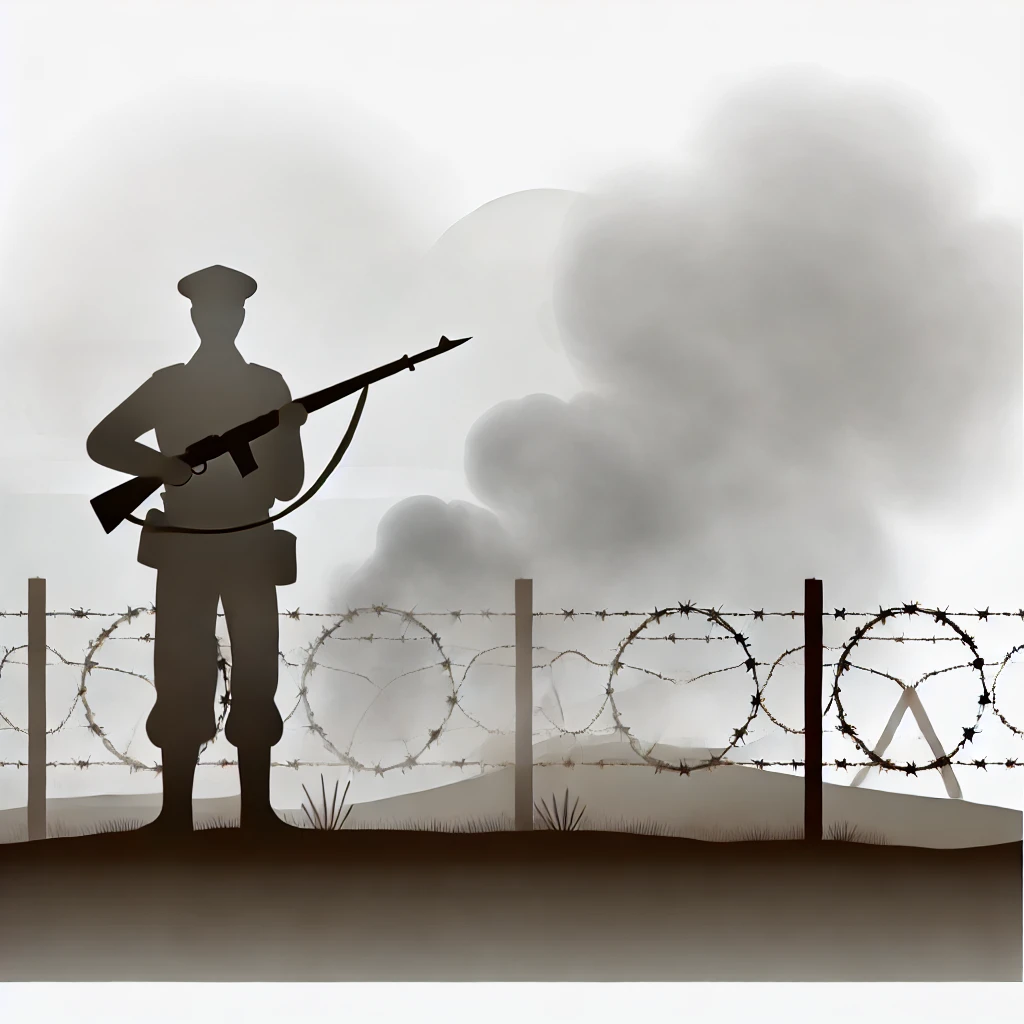 War, warfare.
Základní logika: kolektivní násilí za účelem dosáhnutí společného cíle.
Římané: občanská válka.
„sociální fakt“ napříč kulturami, ve kterých je tento jev hluboce zakořeněn 
+ tzv. warrior culture (jedna) vs. warrior traditions (hodně) (Keegan, 2004).
23
Úvod do BSS
Válka II (Williams, 2018)
Kulturní přístup:
Sociálně konstruovaná instituce (podobně jako manželství), jejíž podoba je utvářena danou kulturou a často ji i silně ovlivňuje.
Právní přístup:
Mezinárodní právo, Charta OSN (zákaz útočné války), principy vedení války (IHL) apod.
Sociologický přístup:
Válka jakožto transformační síla sociálních a politických pořádků.
Politický přístup (nejpopulárnější):
Bull (1977; další slide).
Clausewitz: válka jakožto pokračování politky jinými prostředky?
ALE Keegan (2004) – to implikuje existenci států, válka tu byla ale daleko před vznikem států.
	 válka více než politika, je to vyjádření kultury.
24
Úvod do BSS
Válka je:
„…organizované násilí prováděné politickými jednotkami proti sobě navzájem. 
Násilí není válkou, pokud není prováděno ve jménu politického cíle. 

To, co odlišuje zabíjení ve válce od vraždění, je jeho oficiální charakter a symbolická odpovědnost jednotky...

Stejně tak násilí prováděné ve jménu politické jednotky není válkou, pokud není namířeno proti jiné politické jednotce.

Násilí používané státem při popravách zločinců nebo potlačování násilí, které je v rozporu se zákonem pirátů není válkou, protože je namířeno proti jednotlivcům.“ (Bull, 1977, s. 178 cit. dle Willams, 2018, s. 180)
Stát má jako jediný aktér monopol na násilí – více v příslušné přednášce.
25
Úvod do BSS
Válka nebo rivalita? (Vasquez, 1996)
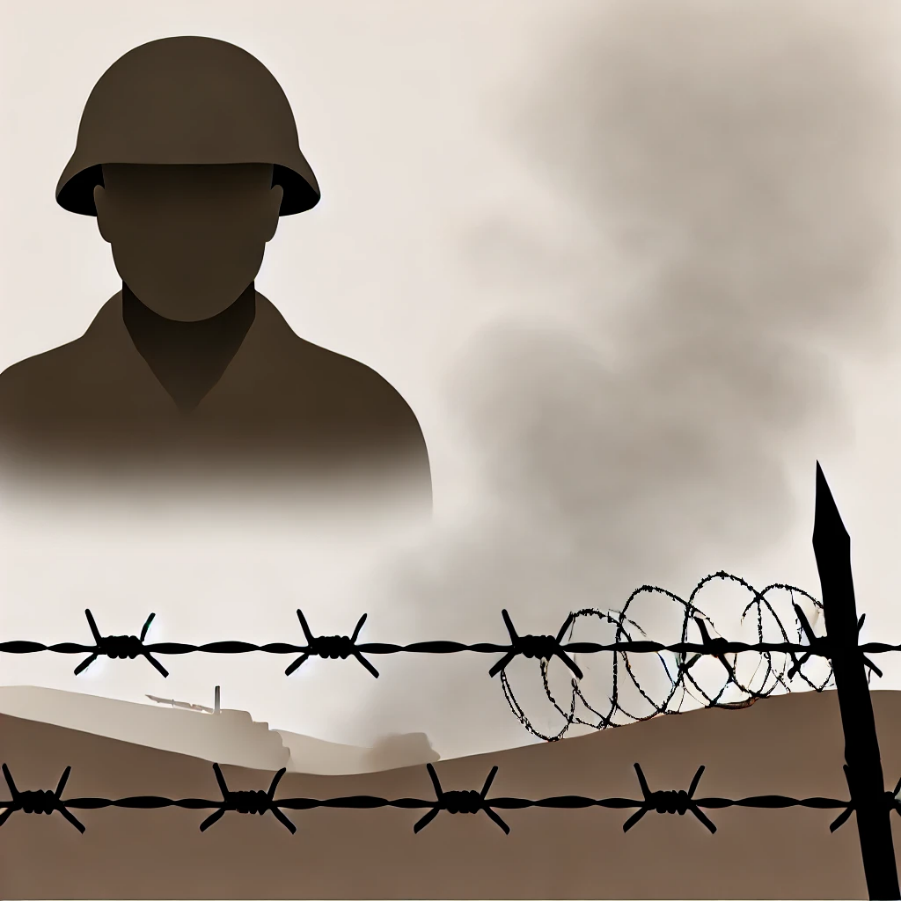 Rivalita – dlouhodobější antagonistický vztah mezi státy [entitami] charakterizovaný nepřátelstvím a obtížně řešitelnými spory. 

Válka – je ozbrojeným konfliktem mezi dvěma a více stranami typicky zahrnující použití vojenské síly. Je to komplexní a multikauzální proces, který znesnadňuje jednoznačné určení, zda se o válku jedná, či nikoliv.
26
Úvod do BSS
Kvantitativní práh války (Seybolt, 2001)
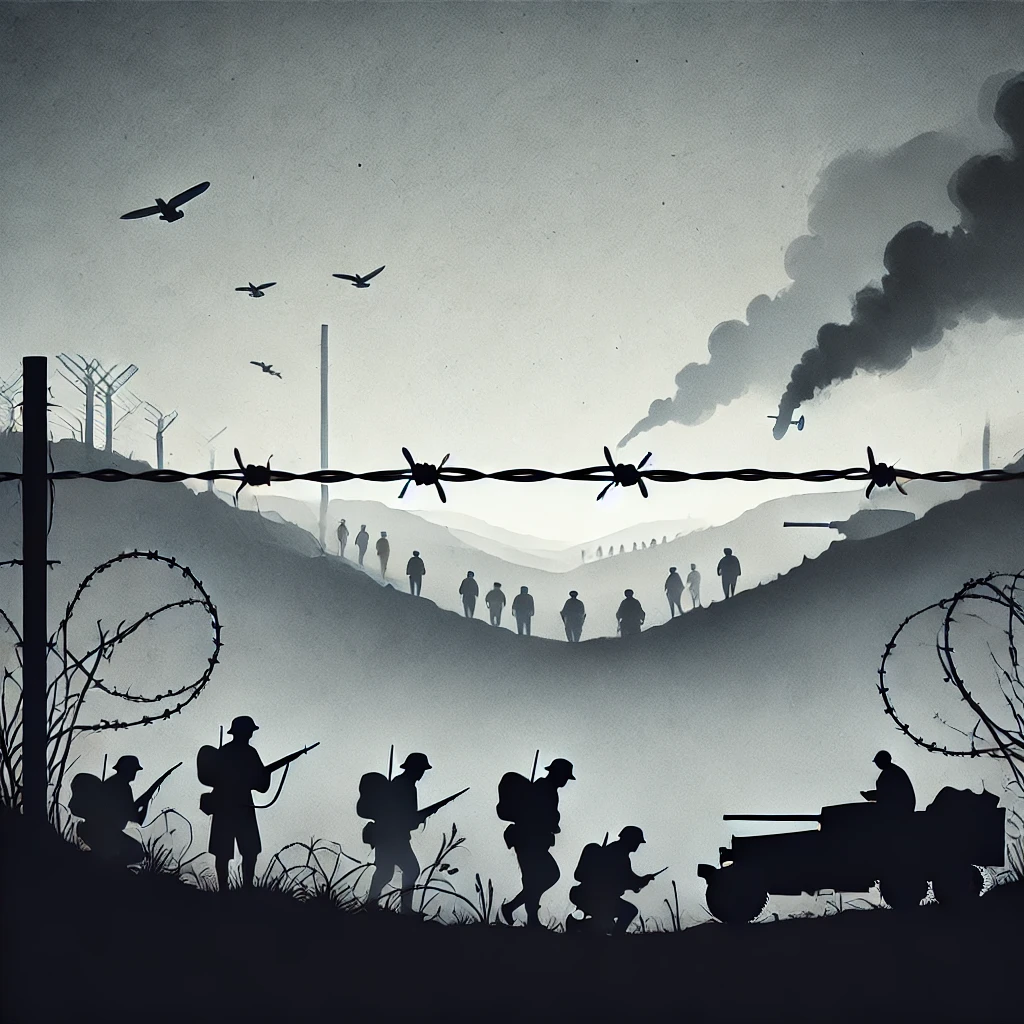 Institut SIPRI (Stockholm International Peace Institute).
Datasety o konfliktech a válkách.
Projekt Correlates of War (Project MARS).
Fatality thresholds – 1000 padlých za rok (+ vícenásobné podmínky podle typu konfliktu).
27
Úvod do BSS
Válka a mír (Eichler, 2009)
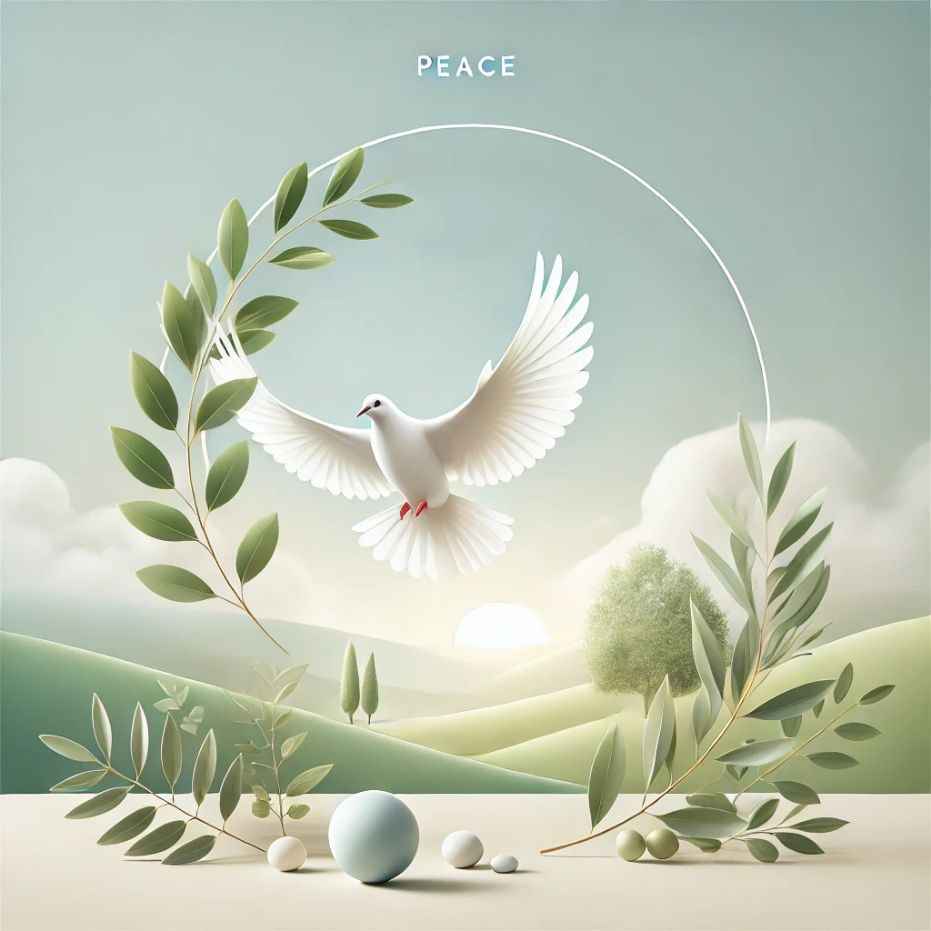 Opakem války je mír = nejvyšší hodnota mezinárodního společenství (rovnováha, hegemonický, imperiální a mír ze strachu  realistické pojetí).

Liberalistické pojetí – Immanuel Kant a možnost trvalého míru (to realisté odmítají).
28
Úvod do BSS
Nové války (Mello, 2010 cit. dle Williams, 2018)
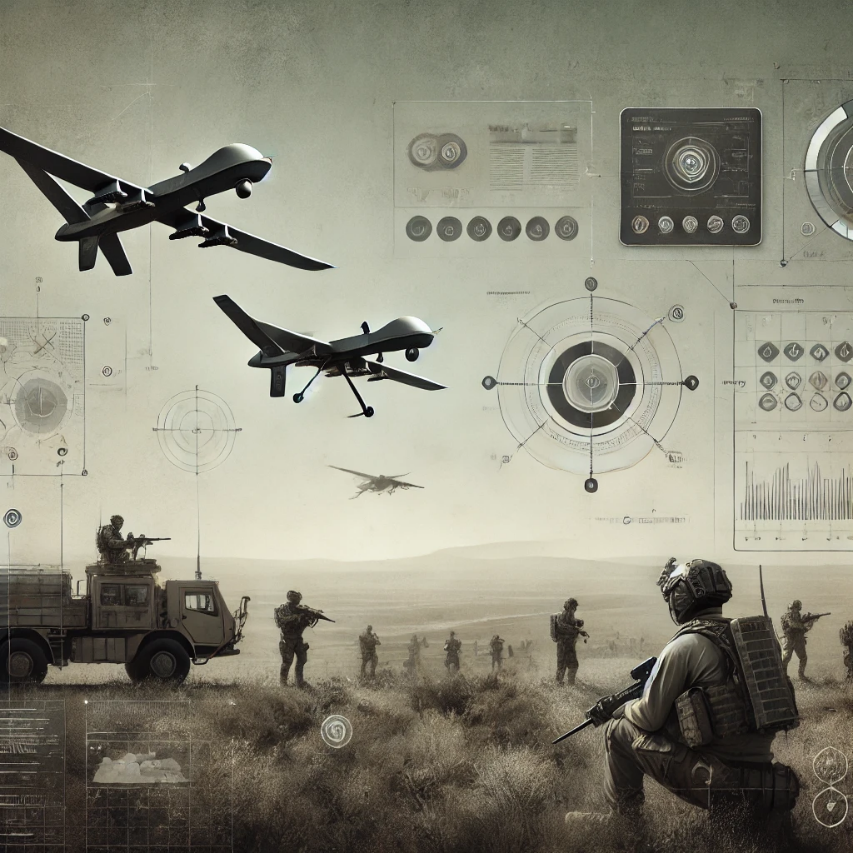 Eroze státního monopolu na násilí  mj. rozostření rozdílu mezi kombatanty a civilisty (nekombatanty) + Gerasimova doktrína.
Hnané spíše ekonomickými než politickými motivy – lze ale tyto rozlišit?
Charakterizované asymetrickými způsoby vedení boje (prvky nepřímé strategie viz Zeman a kol., 2002) vč. kyberútoků, informačního působení a psyops, terorismu apod.
Silná role identity (kultury apod. – velmi složitý fenomén).
29
Úvod do BSS
Je konflikt na Ukrajině válkou?
Je konflikt Izraele a Hamásu válkou?
Je možná kyberválka?
30
Úvod do BSS
Kyberválka?
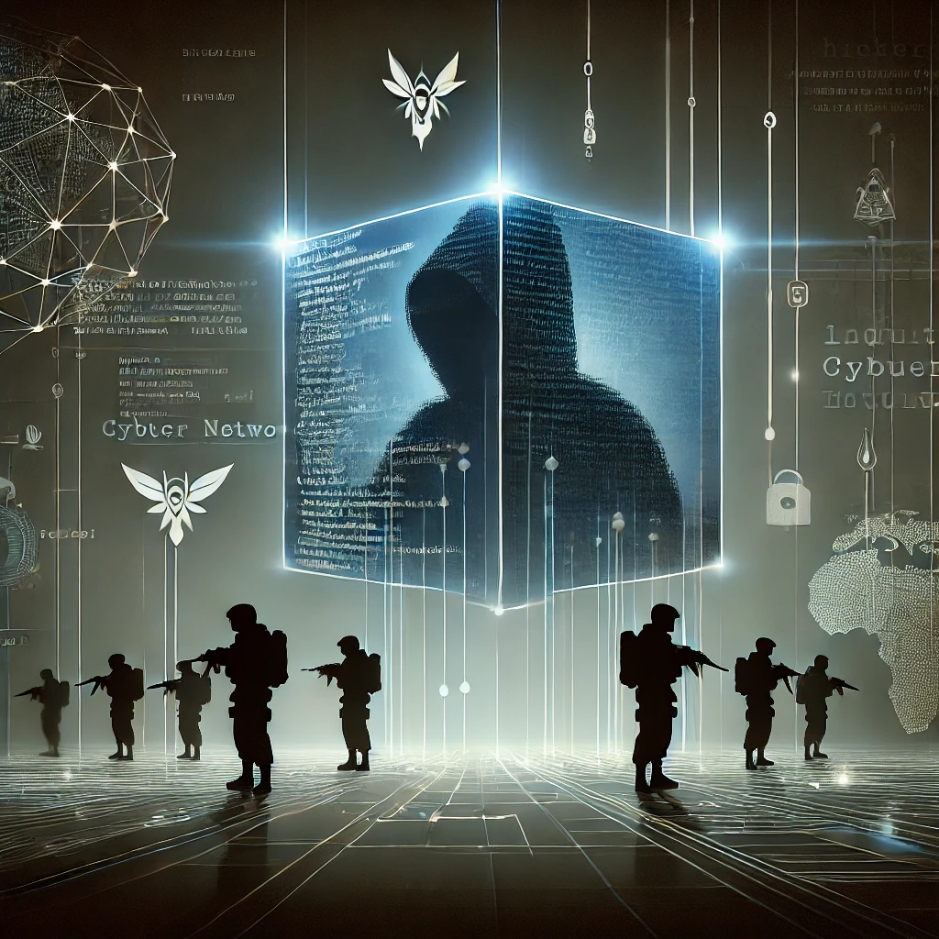 Cyber War Will Not Take Place (Rid, 2013)
Lpění na úzkém vymezení termínu násilí.
Kód nikoho nezabije – a když ano, jedná se o efekt prvního řádu, nebo druhého/třetího?

Cyber War Will Take Place (Stone, 2013)
Válečné akce nemají mnohdy za cíl pouze eliminovat nepřítele, ale rozbít systémy řízení, infrastrukturu apod.
Kritika neschopnosti bezpečnostní komunity se shodnout na základních termínech násilí, použití síly apod.  válka, nebo sabotáž?
+ efekty druhého a třetího řádu.
31
Úvod do BSS
Kyberterorismus?
32
Úvod do BSS
Kyberterorismus a hacktivismus (Marsili, 2019)
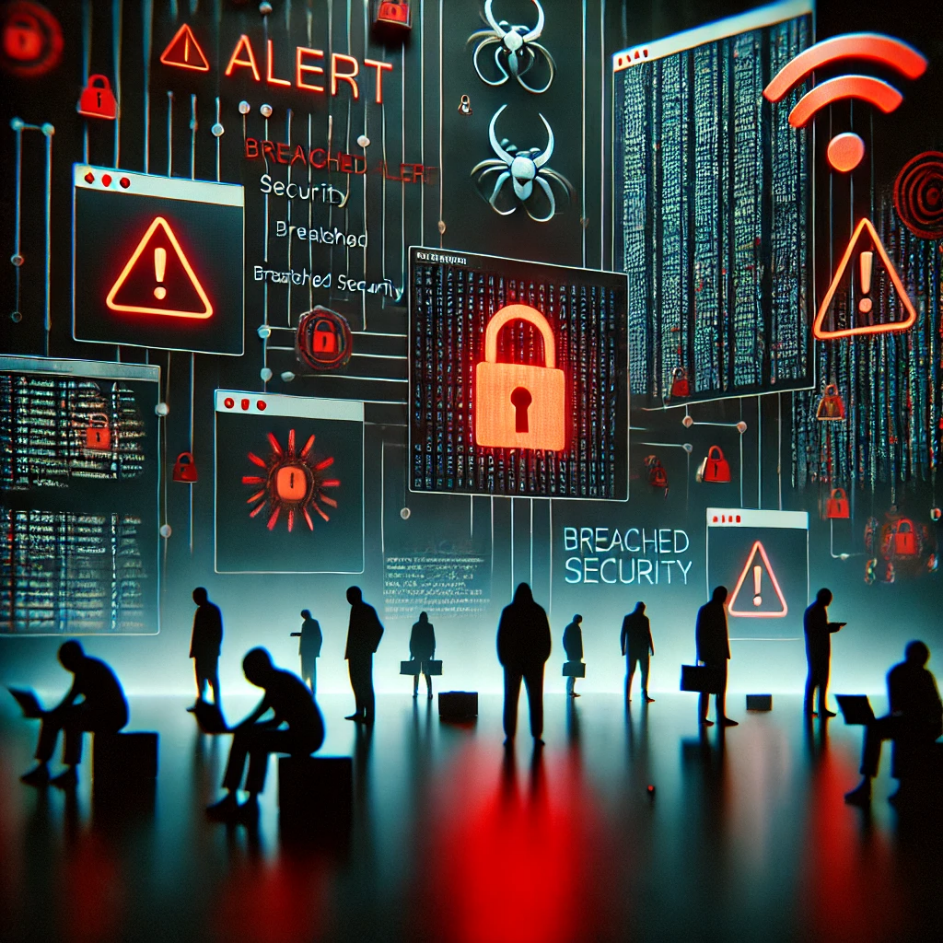 Promyšlený a politicky motivovaný útok proti počítačovým systémům, informacím a datům.
Výsledkem je násilí proti nekombatantům.
Využití kyberprostoru a počítačů k destrukci a zastrašení s ideologickým cílem.
Hacktivismus = použití kyberútoků a hackingu pro politické nebo sociální, aktivistické cíle. Typicky je nenásilný.
Násilí a zastrašení vs. disent.
33
Úvod do BSS
Vigilantismus (Bateson, 2021)
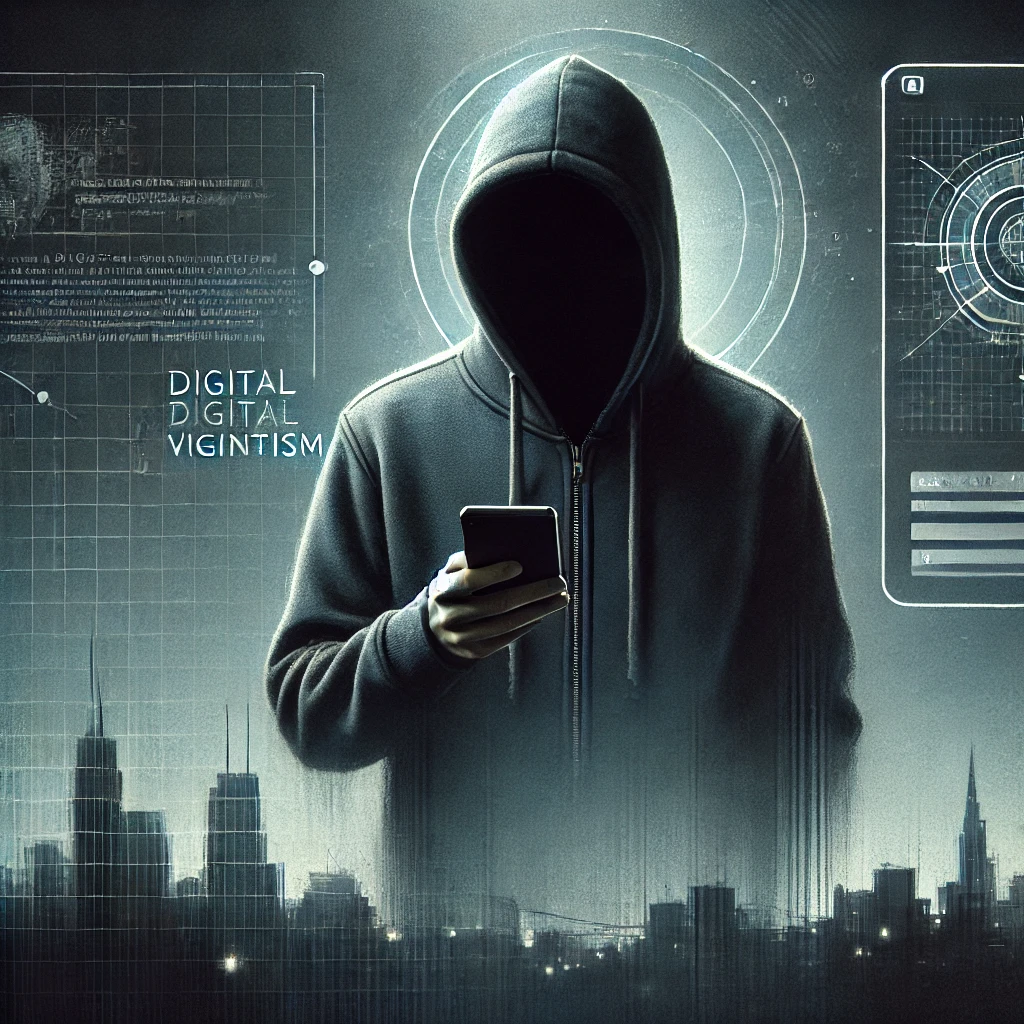 „extralegální prevence, vyšetřování nebo trestání přečinů… zahrnuje aktivity mimo sociopolitický systém, které tento systém mají za cíl ochránit proti subverzi“ (s. 923).

Je to spíše chování a praxe než ideologie nebo identita (pokud nejste Batman).
Problematika definic – často si protiřečí.
Opět spjaté s konceptem moci.
34
Úvod do BSS
Emerging and disruptive technologies (EDTs; NATO)
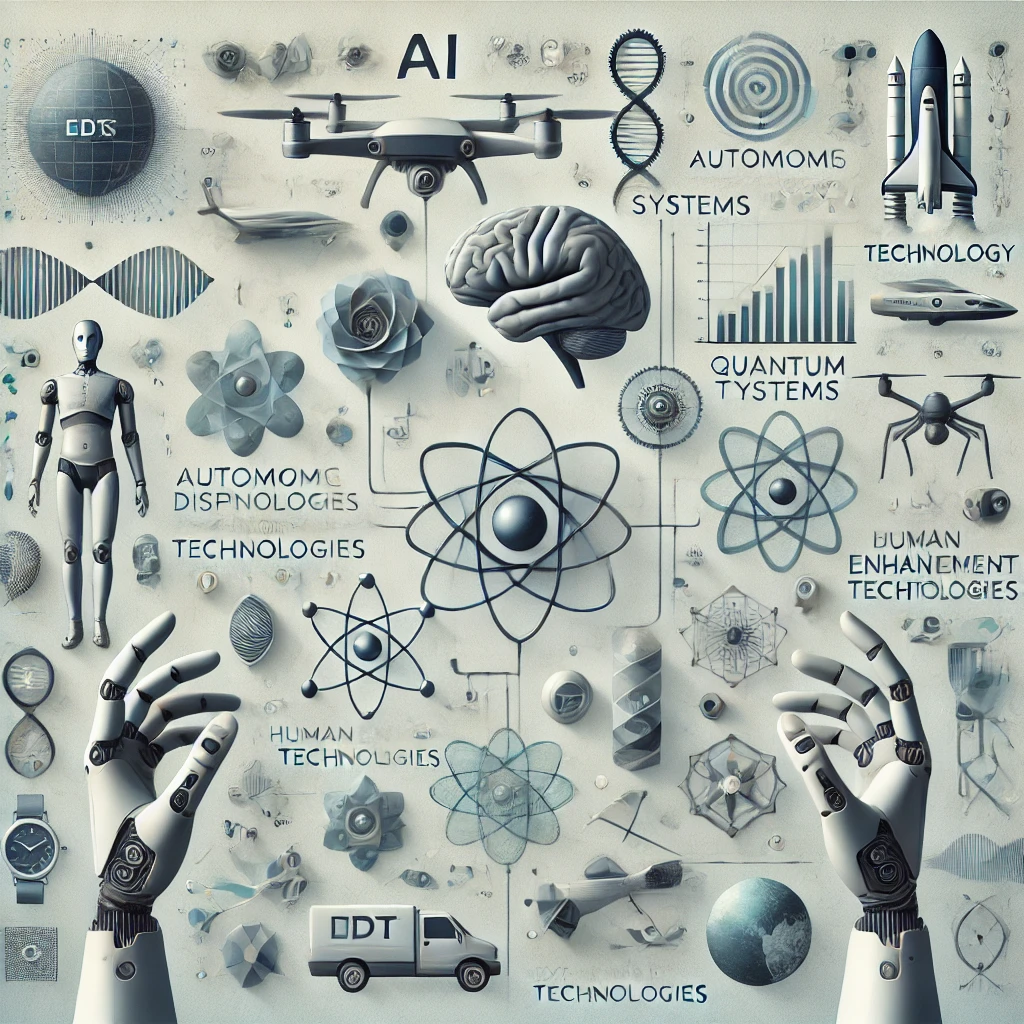 artificial intelligence (AI)
autonomous systems
quantum technologies
biotechnology and human enhancement technologies 
space
hypersonic systems
novel materials and manufacturing
energy and propulsion
next-generation communications networks
35
Úvod do BSS
+ Další a další (interdisciplinární pojmy) jako je např. kapitalismus dohledu (surveillance capitalism) apod.
36
Tímto to tedy samozřejmě nekončí…
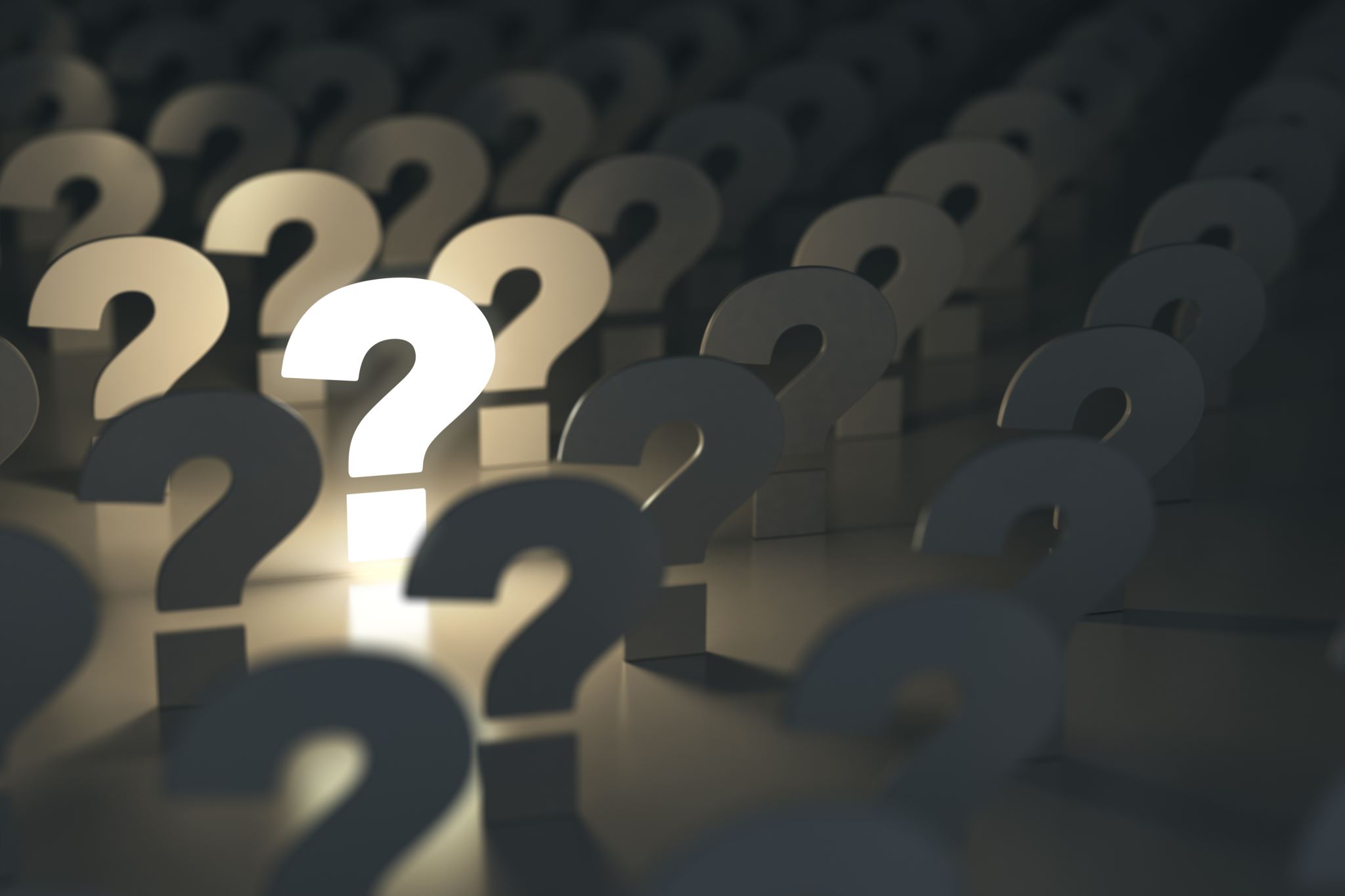 Otázka č. 5: Jak by měla probíhat governance bezpečnosti?
K tomu se dostaneme příště v přednášce o státní moci, jejím narušování nestátními aktéry a obecně o problematice vládnutí ve fyzickém i kybernetickém prostoru.
37
Úvod do BSS
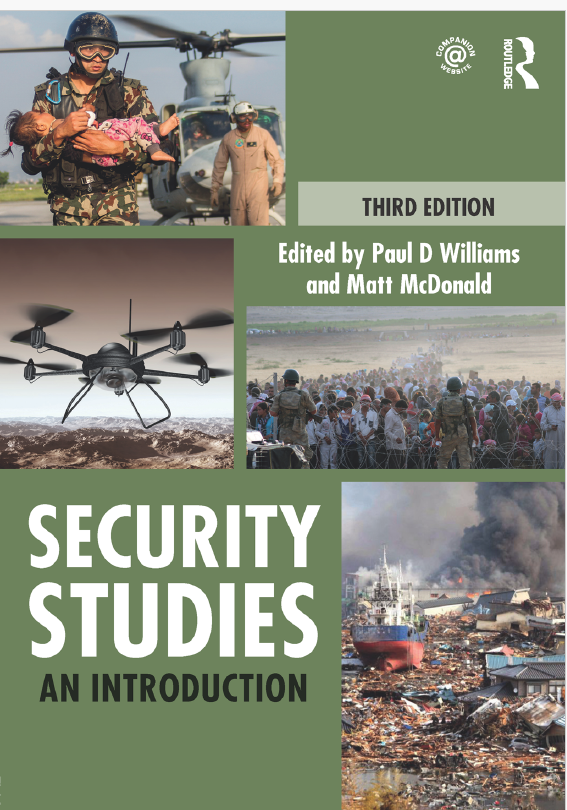 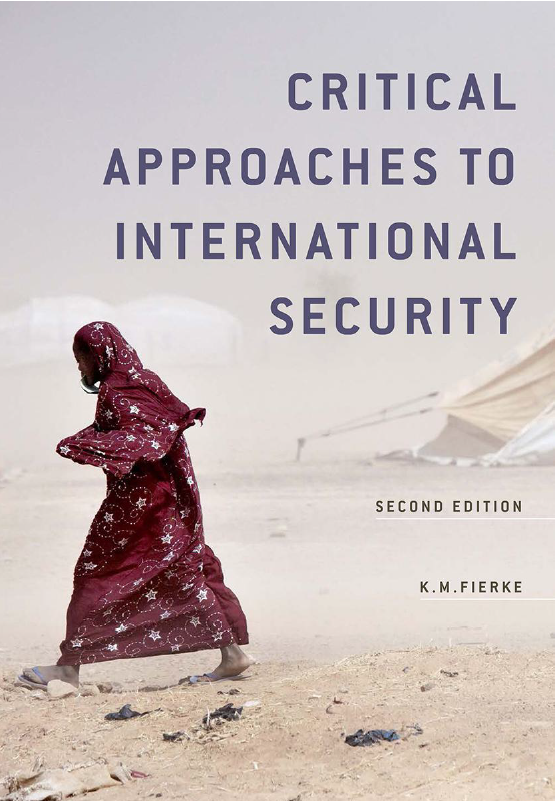 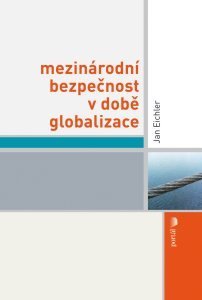 38
Úvod do BSS
Reference
Bateson, Regina. 2021. The politics of vigilantism. Comparative Political Studies, 54(6), 923-955.
Bull, Headley. 1977, The Anarchical Society (London: Macmillan).
Buzan, Barry a kol. 2005.  Bezpečnost: Nový rámec pro analýzu. Brno: Centrum strategických studií. 268 s.
Brooks, David J., a Michael Coole. 2020. “Divergence of Safety and Security.” In , 63–73. https://doi.org/10.1007/978-3-030-47229-0_7.
Eichler, Jan. 2009. Mezinárodní bezpečnost v době globalizace. Praha: Portál.
Fierke, K. M. 2015. Critical Approaches to International Security. Cambridge: Polity Press
Keegan, John. 2004. A History of Warfare. Vintage
Line, M.B., O. Nordland, L. Røstad, a I.A. Tøndel. 2006. “Safety vs. Security?” In Proceedings of the 8th International Conference on Probabilistic Safety Assessment and Management, PSAM 2006.
Liotta, Peter H. 2002. Boomerang effect: The convergence of national and human security. Security Dialogue, 33(4), 473-488.
Rid, Thomas. 2013. Cyberwar will not take place.Oxford University Press.
Stone, John. 2013. Cyber War Will Take Place! Journal of Strategic Studies, 36(1), 101-108, DOI: 10.1080/01402390.2012.730485
Seybolt, Taylor B. 2002. Appendix 1C. Measuring violence: an introduction to conflict data sets. SIPRI yearbook.
Schmid, A. P. 2011. The definition of terrorism. In The Routledge handbook of terrorism research (str. 39-157). Routledge.
Marsili, Marco. 2019. The War On Cyberterrorism. Democracy and Ssecurity, 15 (2), 172-199.
Vasquez, John. 1996. Distinguishing Rivals That Go to War from Those That Do Not: A quantitative Comparative Case Study of the Two Paths to War. International Studies Quarterly, 1996 (40), 531-558.
Zeman, Petr. 2002. Česká bezpečnostní terminologie: výklad základních pojmů. Brno: Masarykova univerzita, Mezinárodní politologický ústav, Ústav strategických studií Univerzity obrany.
39
Úvod do BSS
Děkuji za pozornost!
Dotazy? (jkleiner@mail.muni.cz)
40
Úvod do BSS